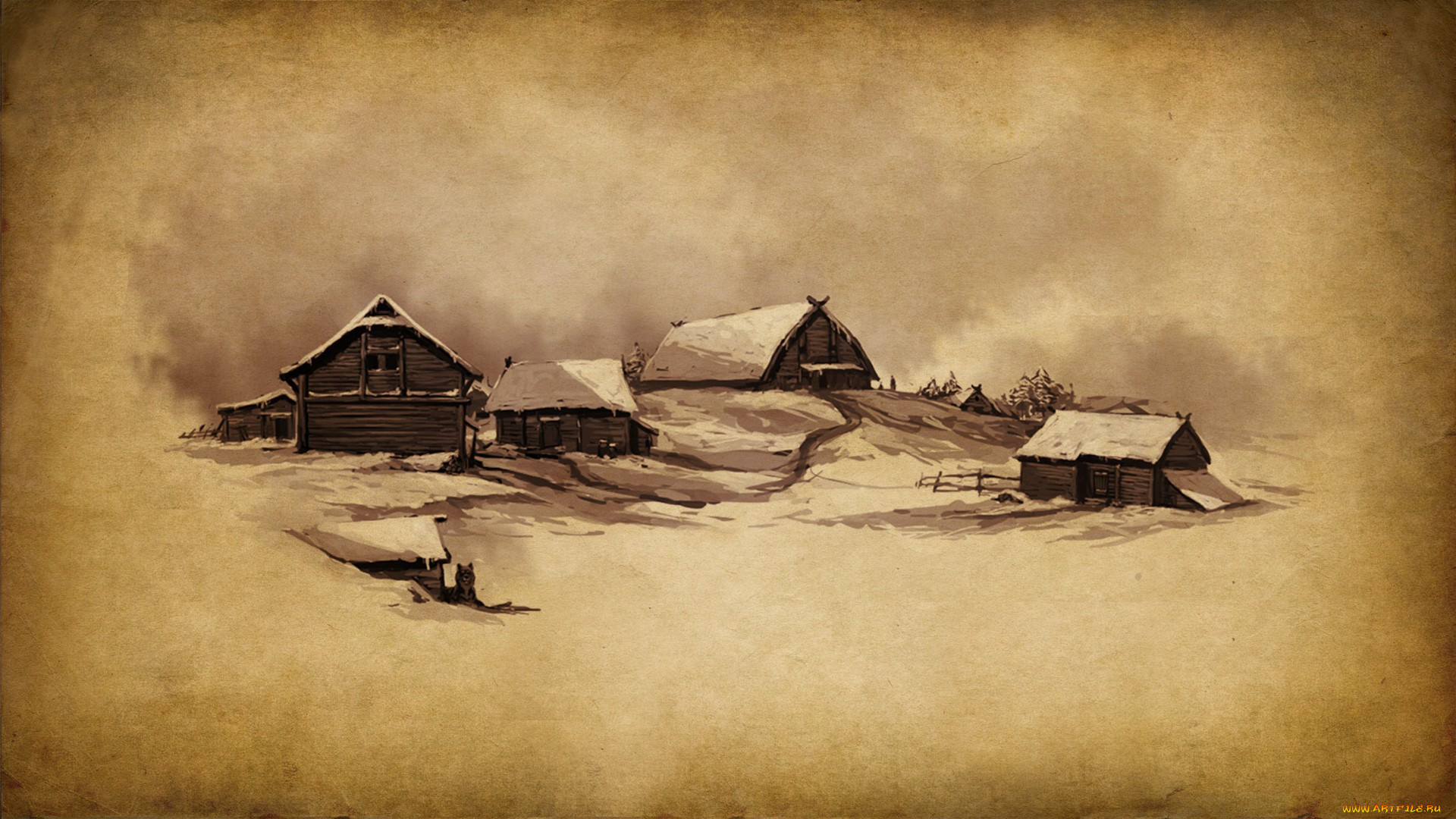 Исчезнувшая деревня Гурзешур 
Кезского района 
Удмуртской Республики
Материал подготовила: Корепанова  (Жигалова) Татьяна Михайловна
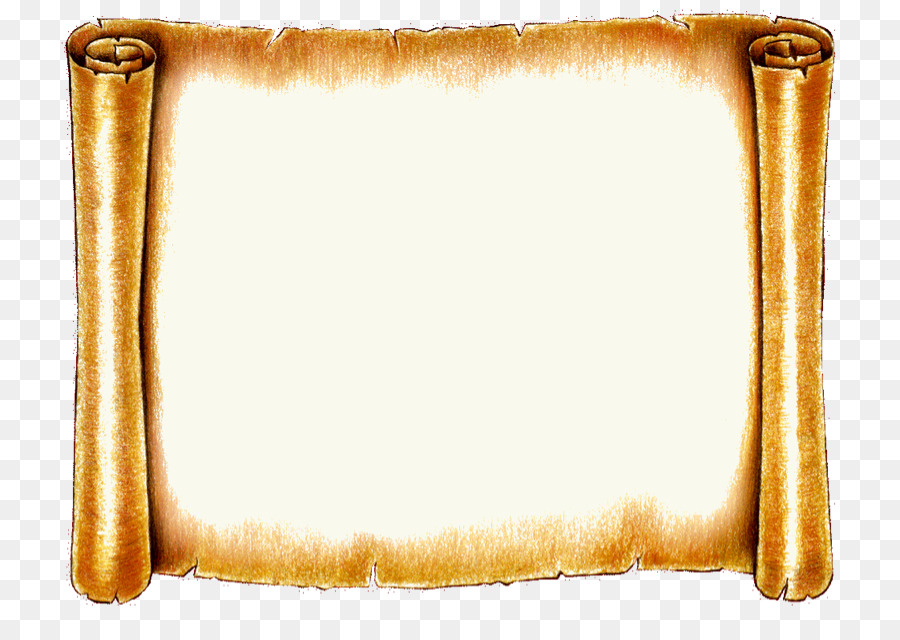 В списке населенных мест Глазовского уезда Вятской губернии  за 1869 год значится  Гурзешурской (Гурзю – употребляемое в народе) починок при речке Гурзе. (ф. 574, оп.1,д.279,л.102)

В книге «Вятских родов» В.А. Старостина, в реестре селений и жителей на 1891 год значится починок Гурзешурский Поломской волости Глазовского уезда Вятской губернии. В реестре селений и жителей на 1891 год указано, что в починке Гурзешурский проживало 105 жителей. 
Всего семей насчитывалось 11, из них Главатских – 6, Ивановы – 2, Московкин – 1, Олин – 2. Преобладающий местный промысел – подёнщик (18 человек). 

(Подёнщик (также подёнщица)  — Лицо, работающее поденно. Поденщики на сезонных работах. Толковый словарь русского языка  Д.Н. Ушакова.)
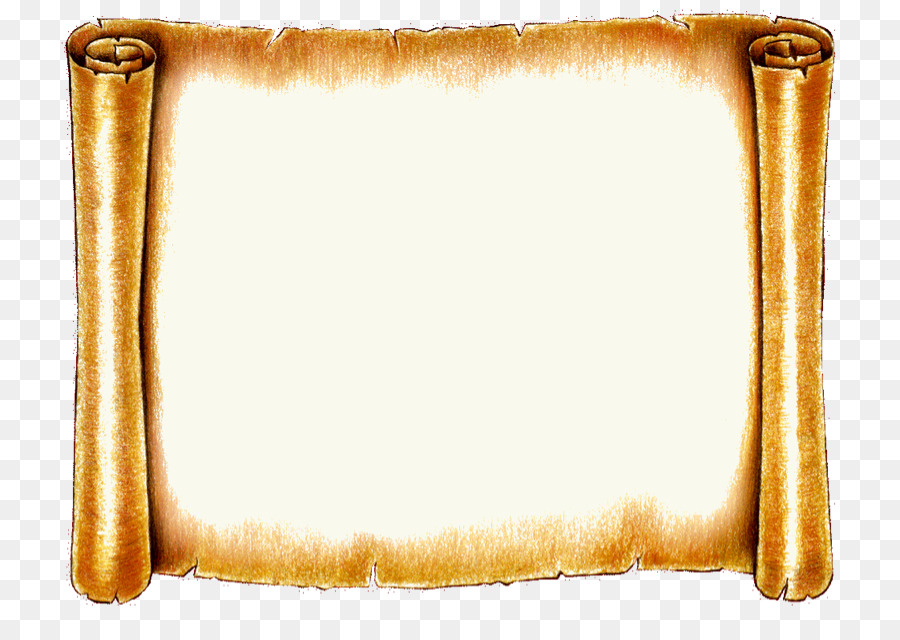 В списке населенных мест Вятской губернии Глазовского уезда за 1905 год указано, что в почике Гурзешурский проживало всего жителей 145 из них 83 мужчины, 62 женщины. Всего в починке Гурзешурский насчитывалось 14 домохозяйств.
В списке населенных мест Вотской автономной области 1924 года указано:
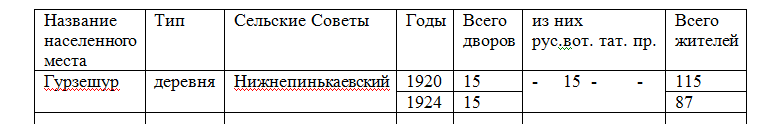 Ближайший базарный пункт, почтово-телеграфная контора в с. Полом 5 верст, железнодорожная станция  в с. Чепца, 21 верст (Основание краеведческий портал «Родная Вятка»).
Деревня Гурзешур Кезского района в 1975 году(из похозяйственных книг Поломского сельского Совета)
Из похозяйственной книги за 1983-1985 годы дер. ГурзешурПоломского сельского Совета
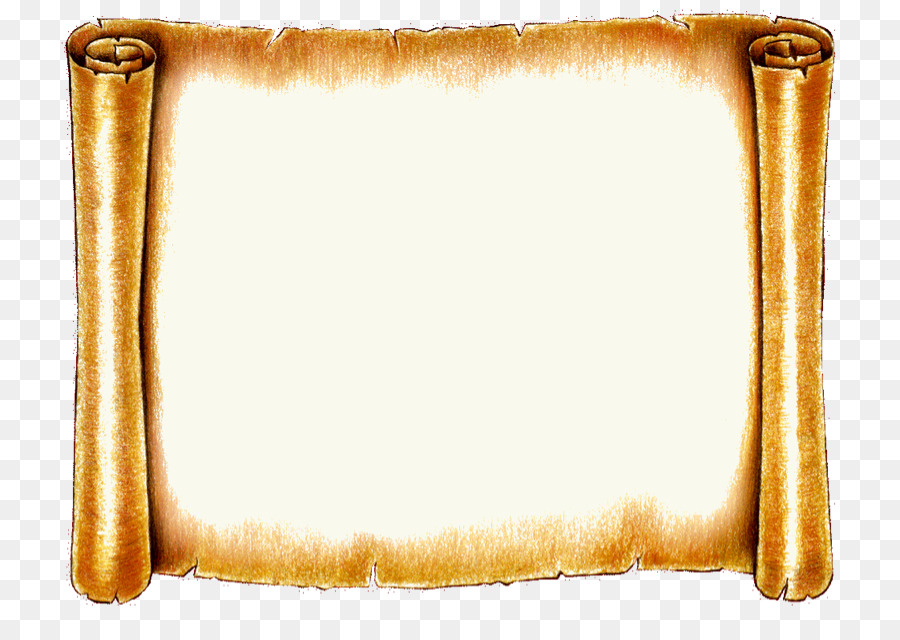 Деревня Гурзешур располагалась в 5-ти км от села Полом на автомобильной дороге Кез-Полом. Деревня  состояла из одной улицы,  вдоль дороги. 

В 1980 годы деревня Гурзешур попала в список неперспективных деревень.

Последним покинули деревню Гурзешур Поломского сельского Совета семья Жигалова Василия Федоровича в сентябре 1985 года. Внучка Василия Федоровича Жигалова стала последним ребенком родившейся в этой деревне (Жигалова Ирина Михайловна, 7 января 1985 года рождения). 

Официально деревня исключена  с учета Указом Президиума Верховного Совета УАССР от 31 марта 1990г.
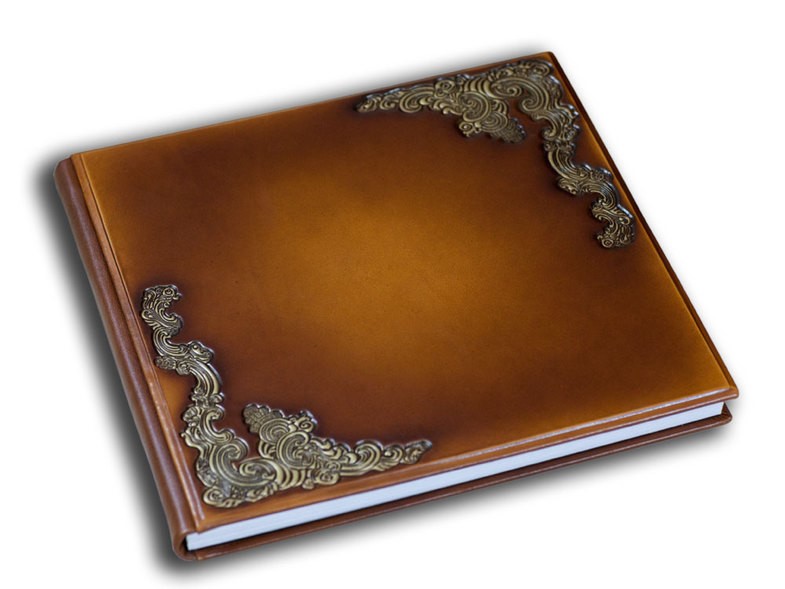 Фотографии 
из личного архива 
семьи Жигаловых
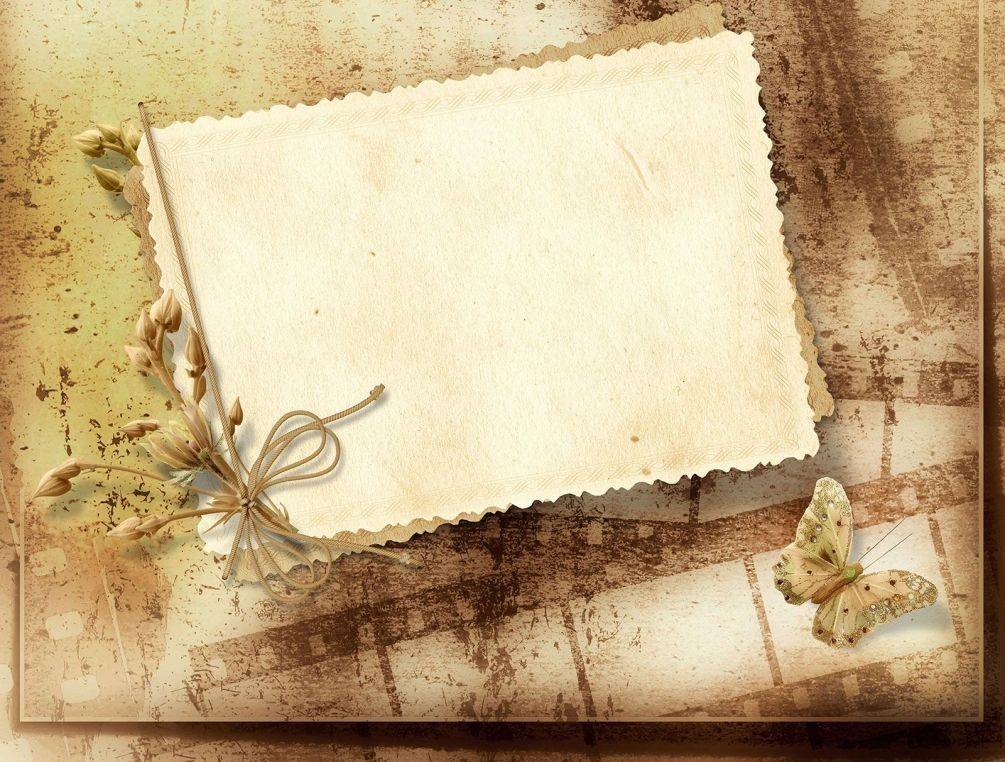 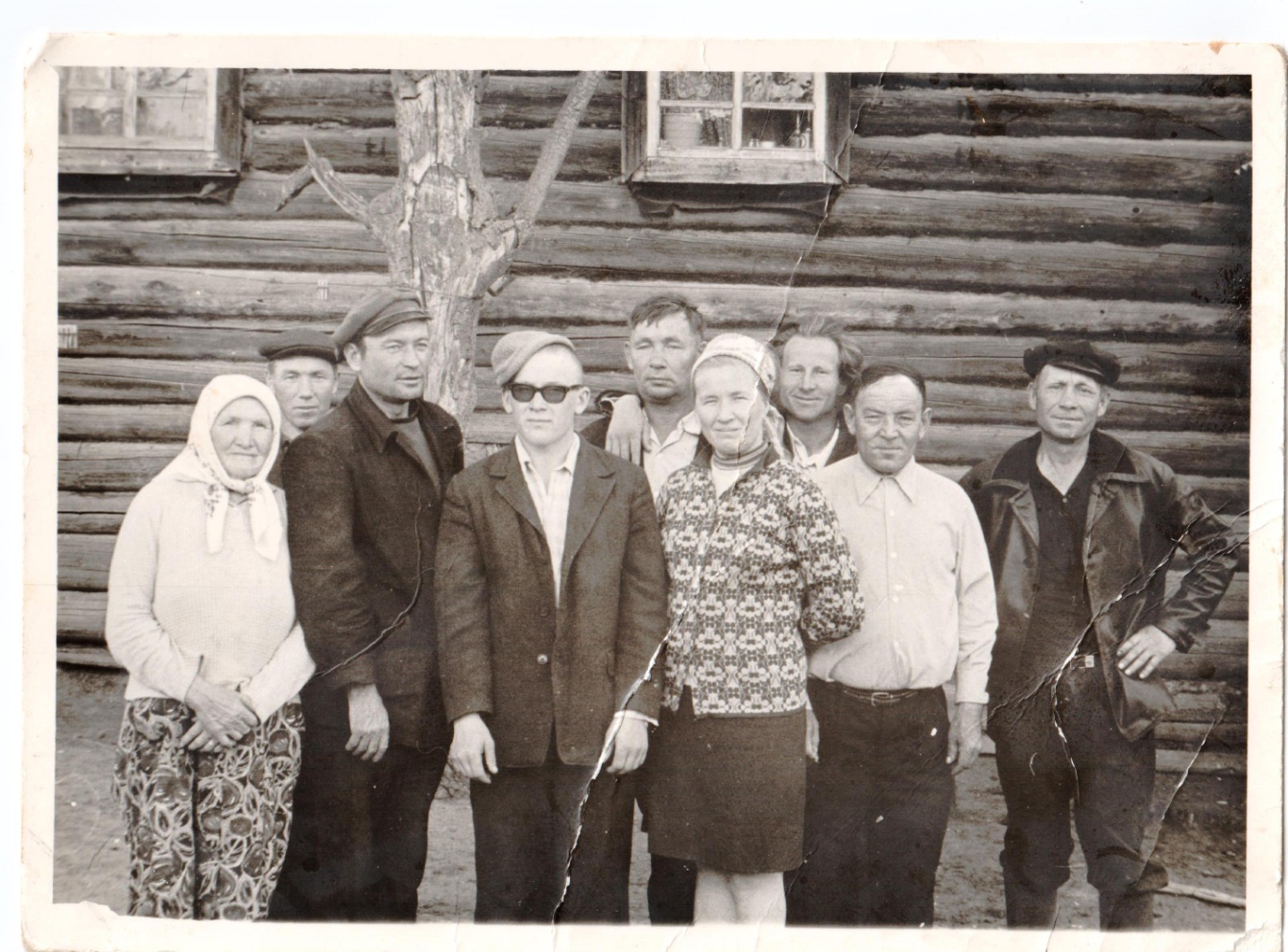 Проводы Жигалова В. М. в армию 
1 ряд: Иванова Ефросинья Герасимовна, Русских Вильгельм Алексеевич, Жигалов Михаил Васильевич, Русских Валентина Федоровна, Жигалов Василий Федорович, Главатских Виталий Николаевич
2 ряд: Иванов Леонид Васильевич, Тронин Евгений, Данилов Василий Николаевич
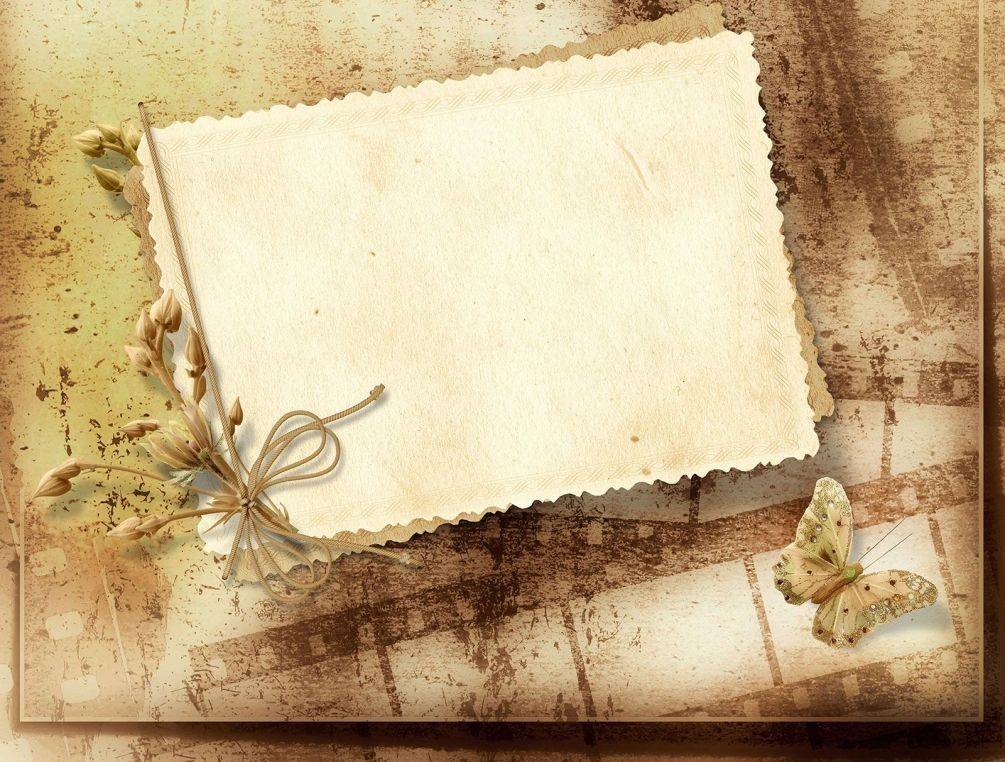 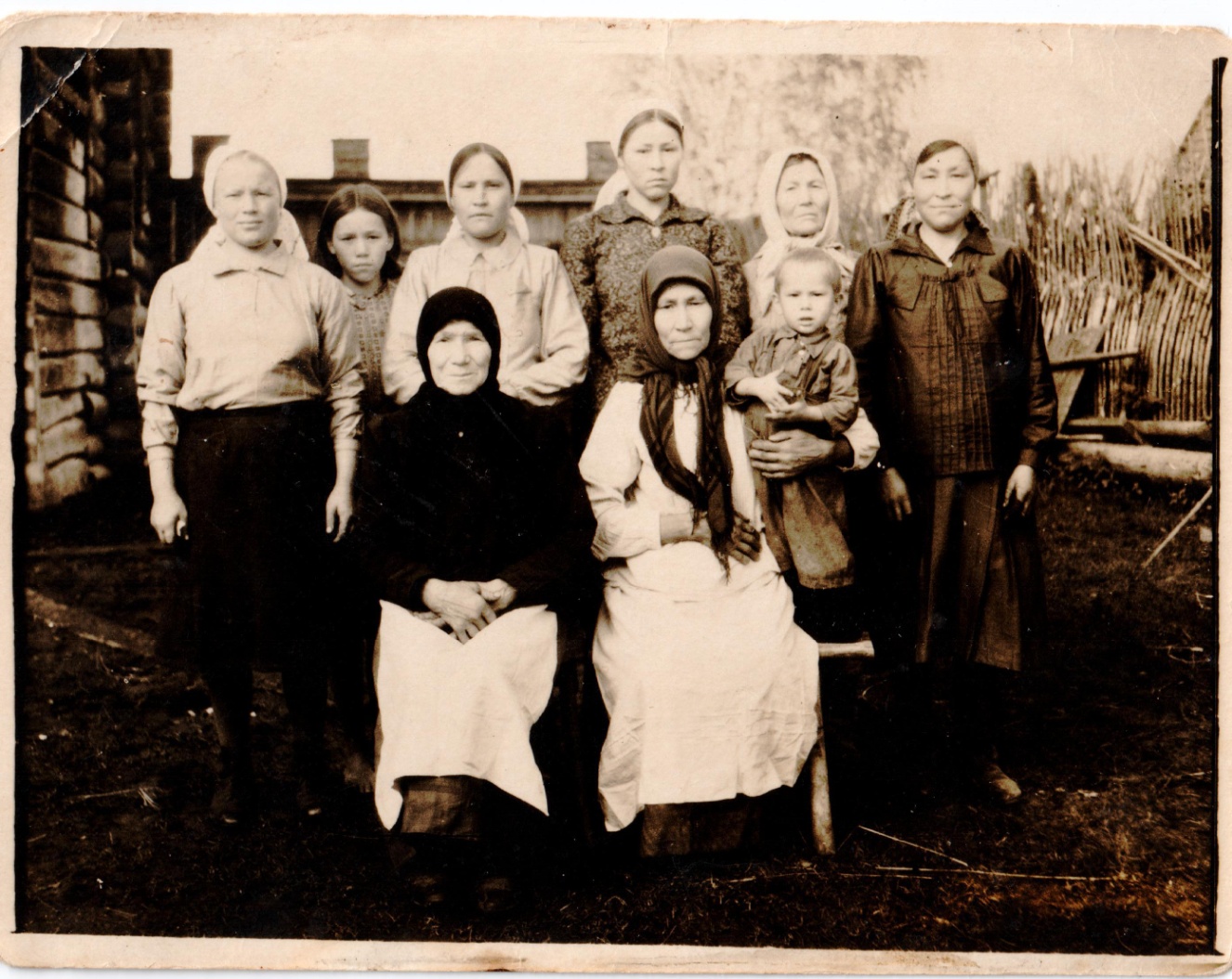 Жители деревни Гурзешур
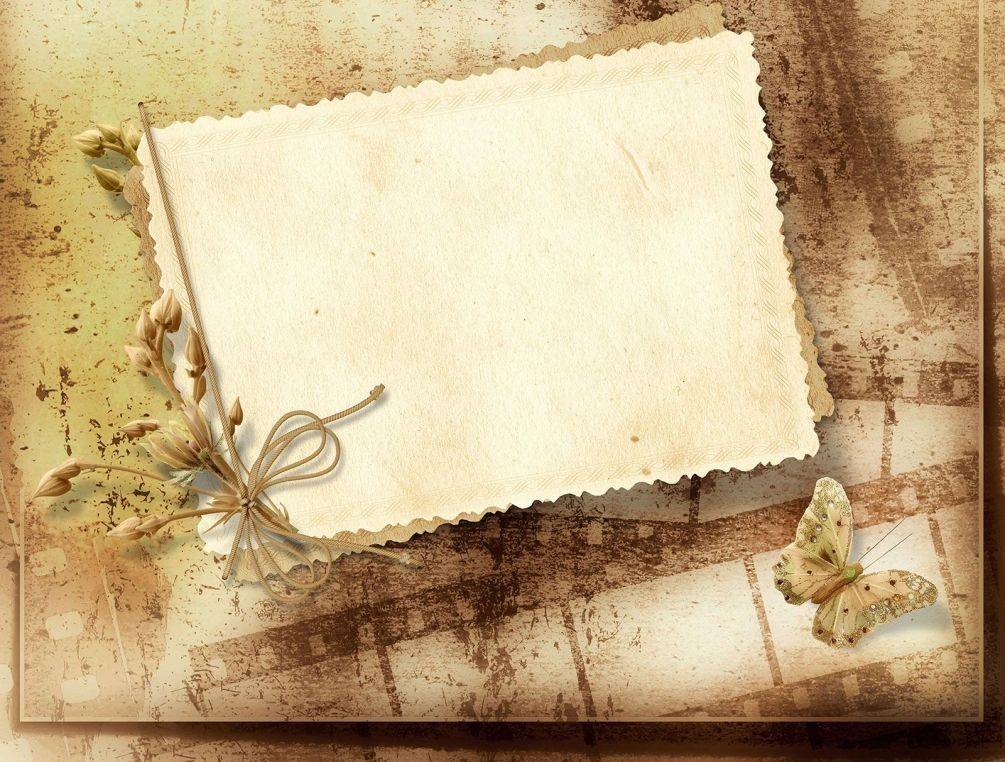 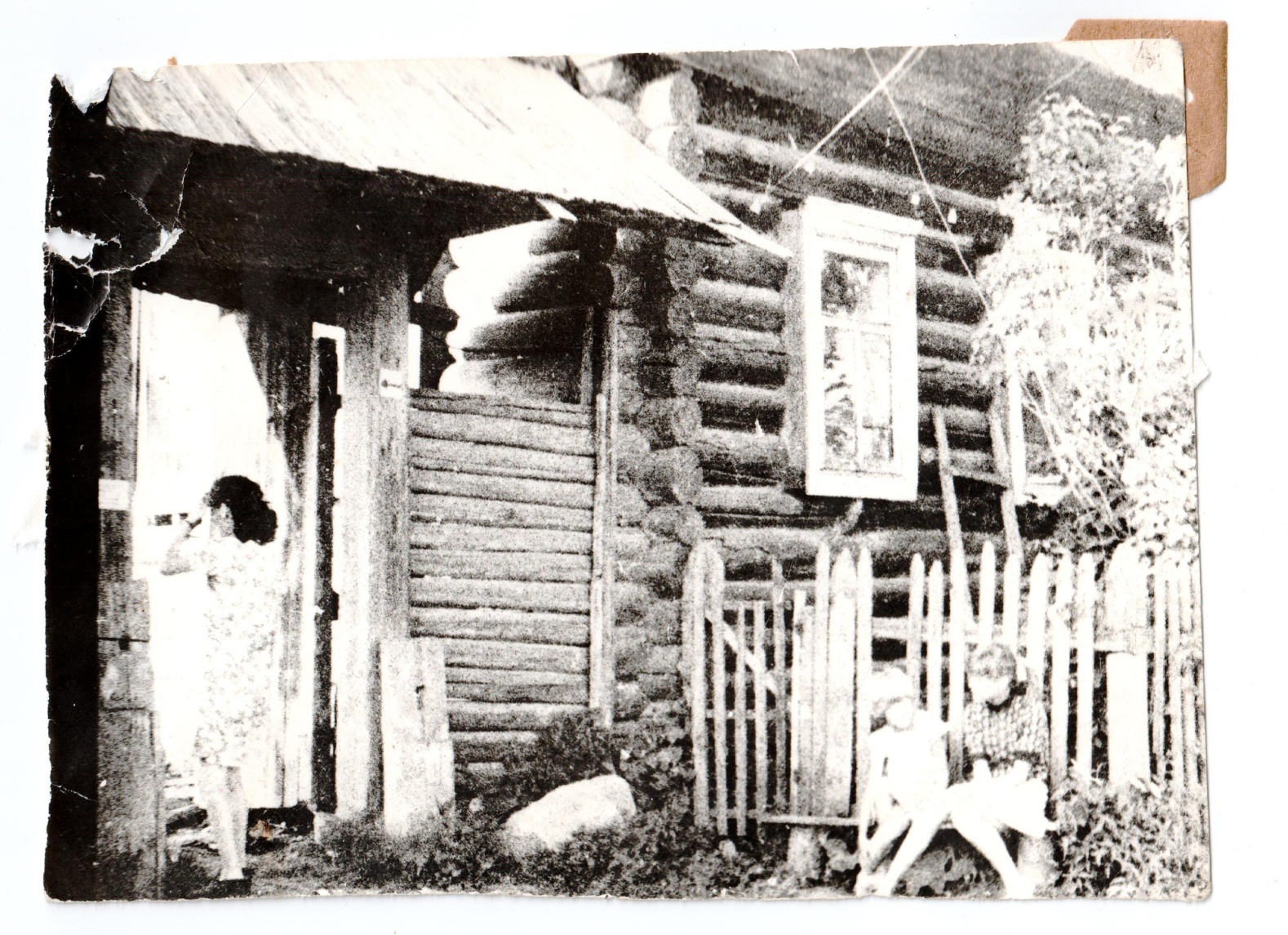 Дом Главатских Виталия Николаевича. 1981 год. 
В дом заходит Жигалова Г.Ф.
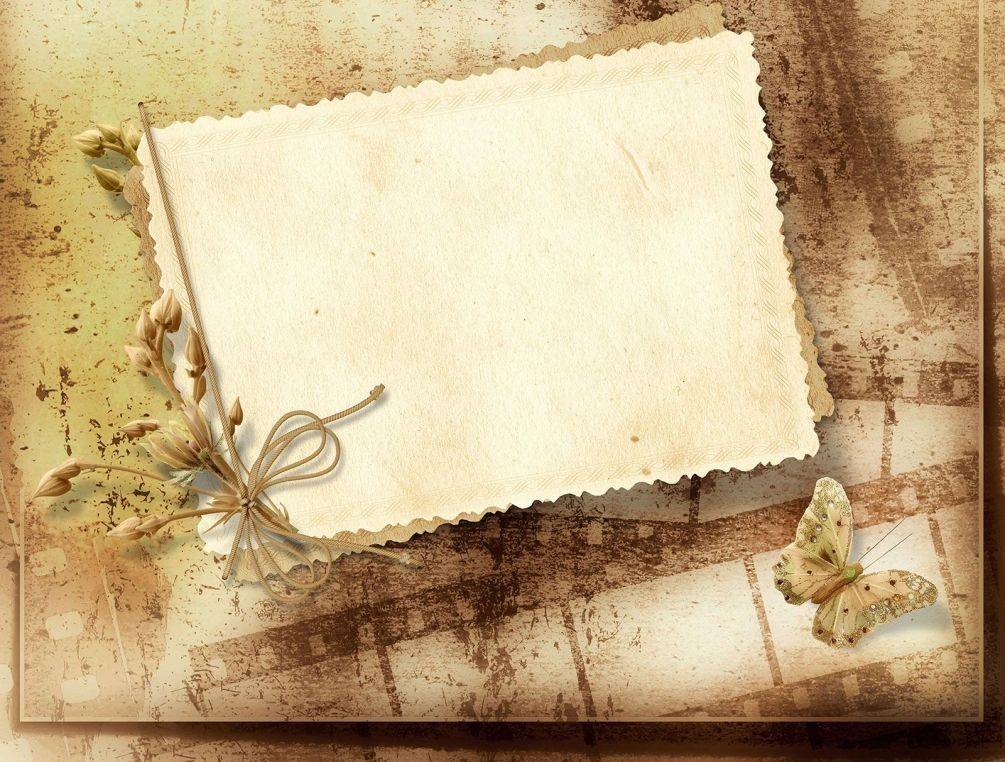 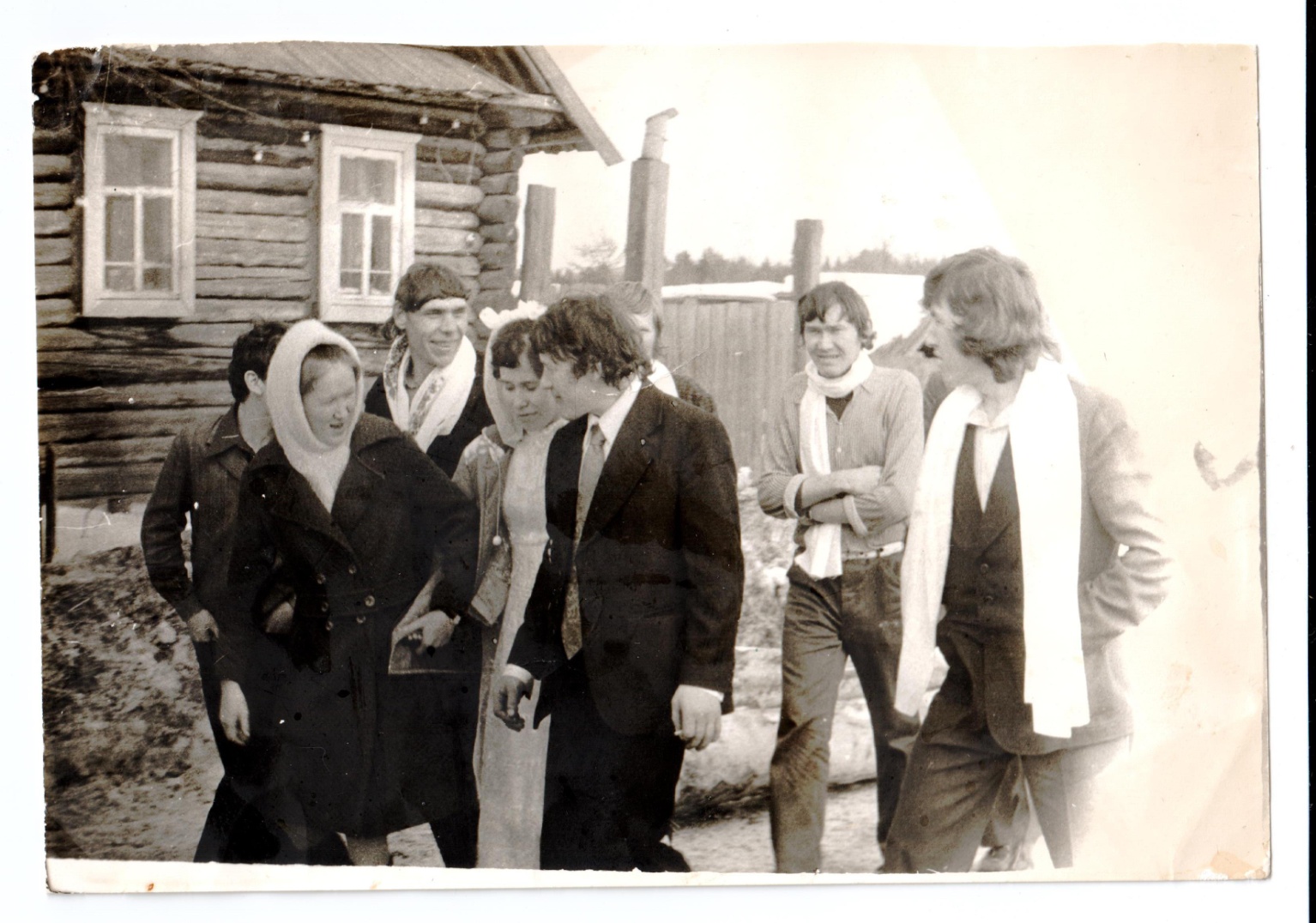 Свадьба семьи Жигаловых Михаила Васильевича и Галины Фомовны. 
8 марта 1979 год. Возле дома Ивановой Галины Ивановны
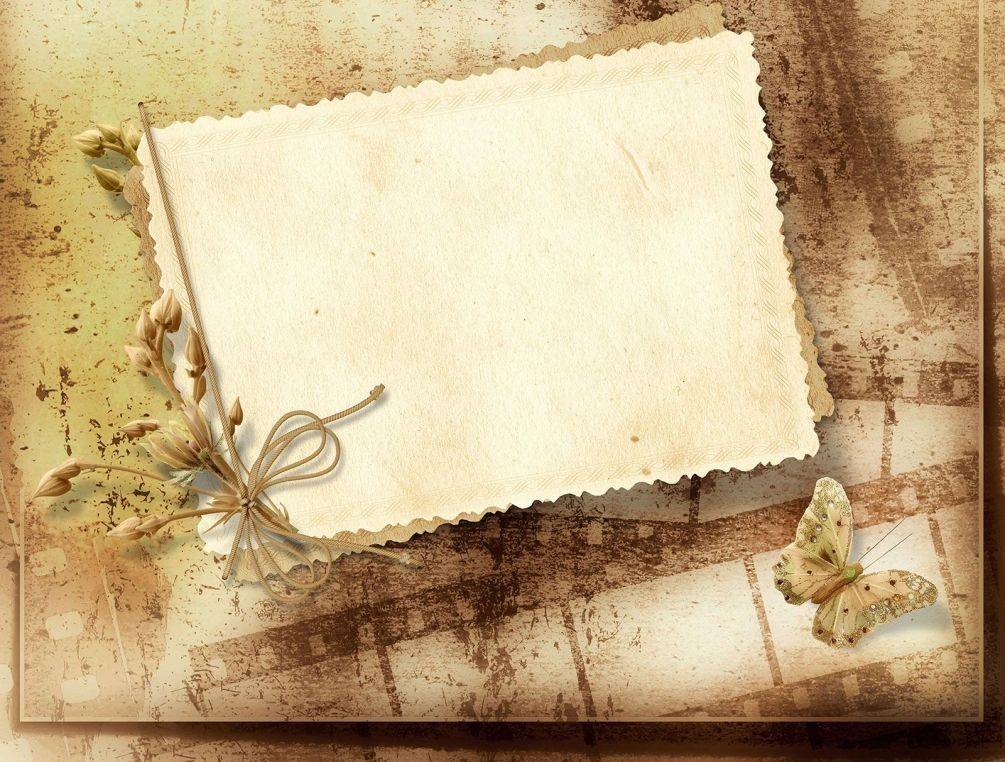 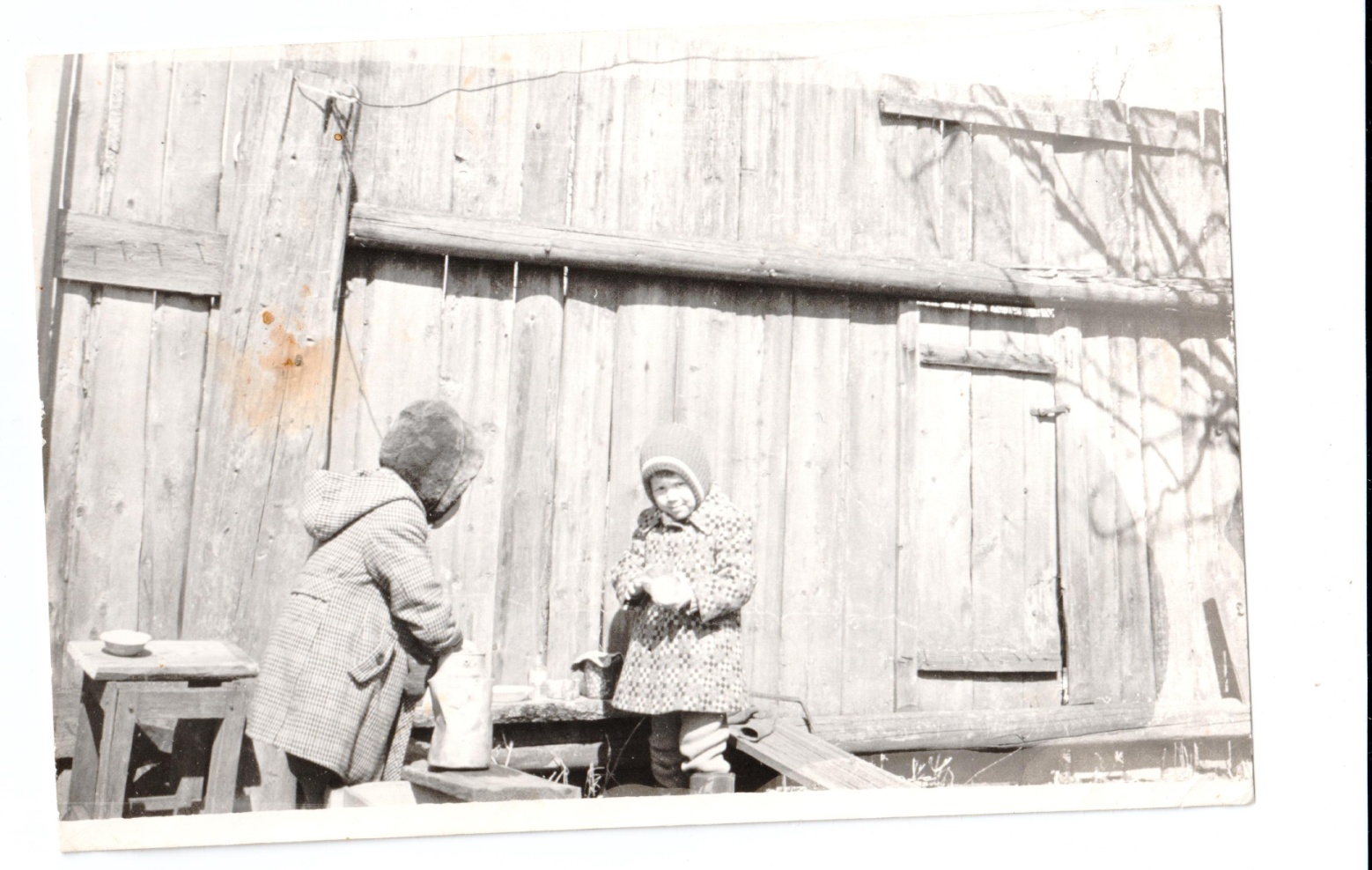 Во дворе дома Жигалова В.Ф. 
Играют девочки Жигалова Таня и Главатских Нина